PRUEBA TÉCNICA 
CONCURSOS DIRECTIVOS
Condiciones Establecidas
Requerimientos Mínimos
Locación
Administración del tiempo
De la prueba
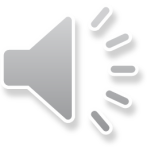 PRUEBA TÉCNICA 
CONCURSOS DIRECTIVOS
Condiciones Establecidas
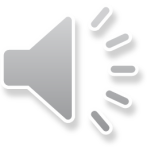 CONDICIONES ESTABLECIDAS


Mediante su participación en la rendición de la Prueba Técnica de dicho proceso concursal, usted declara conocer y aceptar las condiciones informadas por la Defensoría Penal Pública.
 


La Defensoría Penal Pública no se hará responsable por problemas de conectividad, equipamiento o estabilidad de la conexión de cada postulante antes, durante y con posterioridad a la rendición.
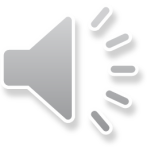 3
CONDICIONES ESTABLECIDAS


En caso de inconvenientes técnicos, usted podrá volver a ingresar a su prueba en el periodo del  horario programado.


Toda la videoconferencia de la rendición de la prueba técnica será grabada por la Defensoría Penal Pública.



No se permitirán consultas de ningún tipo tras el inicio de la prueba, ya sea respecto de las preguntas o contenidos de la misma.
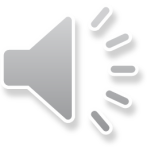 4
CONDICIONES ESTABLECIDAS


En caso de dudas o inquietudes, sobre la forma o el fondo de la prueba, podrá enviar sus comentarios o reparos dentro de las siguientes 48 horas, al correo de seleccion@dpp.cl.



Dudas y consultas sobre los procedimientos y la modalidad de conexión se responderán en la Reunión Informativa (Reconocimiento de Sala) 



El día de la prueba deberá conectarse a lo menos unos 15 minutos antes para resguardar la conectividad correcta tanto a la plataforma como a la videoconferencia.
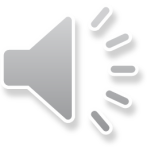 5
CONDICIONES ESTABLECIDAS

No está permitido el uso de Códigos, Legislación, libros, apuntes, cuadernos ni material de apoyo o consulta -impreso ni digital- durante la rendición del examen.


No está permitido levantarse del asiento durante el examen, aunque sea momentáneamente. 


La cámara de video debe estar encendida en todo momento y enfocada en el postulante, donde pueda verse su rostro completo claramente y no a contraluz.
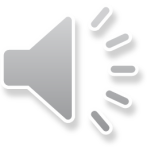 6
CONDICIONES ESTABLECIDAS


Durante la evaluación no podrá hacer uso de manera alguna del teléfono y debe estar siempre en silencio. 


No está permitido recibir o realizar llamadas o mensajes de ninguna índole. 


No está permitido la utilización de redes sociales u otros medios de comunicación con terceros. 


No está permitido fotografiar ni realizar capturas de pantalla del examen.
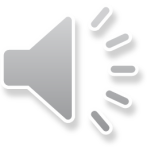 7
CONDICIONES ESTABLECIDAS
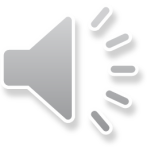 8
PRUEBA TÉCNICA 
CONCURSOS DIRECTIVOS
Requerimientos Mínimos
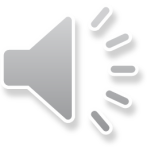 REQUERIMIENTOS MÍNIMOS


Para participar en la prueba habilitante usted debe contar con un PC o notebook que contenga cámara, micrófono y parlante, con conexión estable y suficiente a internet. 


No está permitido el uso de tablets o teléfonos inteligentes.


No está permitido el uso de audífonos ni auriculares durante el desarrollo de la prueba.
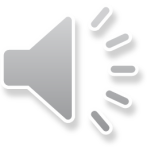 10
REQUERIMIENTOS MÍNIMOS


En todo momento debe tener la cámara encendida y el micrófono  silenciado, a menos que se le indique lo contrario.


El postulante debe asegurarse de que su dispositivo en webex (videoconferencia) muestre su nombre y apellido, de manera que sea visible para el/la Coordinador/a de Sala.
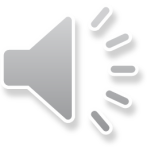 11
REQUERIMIENTOS MÍNIMOS


IMPORTANTE
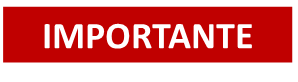 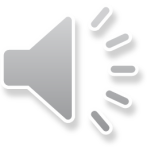 12
PRUEBA TÉCNICA 
CONCURSOS DIRECTIVOS
Locación
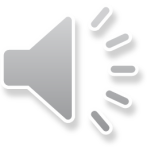 LOCACION


La prueba debe ser rendida desde un lugar adecuado


Contar con condiciones de comodidad, luminosidad (no a contraluz) y privacidad, a resguardo de interrupciones de cualquier tipo.
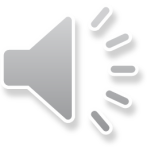 14
PRUEBA TÉCNICA 
CONCURSOS DIRECTIVOS
Administración                     de los Tiempos
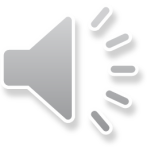 ADMINISTRACIÓN DE LOS TIEMPOS


El horario de término de la prueba estará marcado por el reloj disponible en la misma aplicación.


Se indicará a viva voz cuando quede poco tiempo para finalizar la prueba (10 minutos, 5 minutos y finalmente 1 minuto), con la finalidad de que los postulantes NO OLVIDEN organizar su tiempo, revisar y grabar sus respuestas.


El tiempo para responder la prueba cesará puntualmente en el horario señalado.
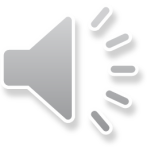 16
ADMINISTRACIÓN DE LOS TIEMPOS


Quien se conecte de forma tardía a rendir la Prueba, deberá ajustarse al tiempo restante de la misma, entrar sin hacer ninguna consulta ni ruido


Cuando finalice la prueba, desconéctese de la videoconferencia en silencio para no interferir en la prueba de otros postulantes, ya que, el coordinador de la sala identifica cuando usted ya ha finalizado la evaluación en el sistema.


La prueba que no se envíe dentro del plazo quedará grabada y enviada con las respuestas marcadas hasta ese momento.
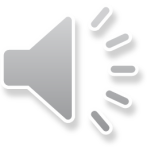 17
PRUEBA TÉCNICA 
CONCURSOS DIRECTIVOS
De la prueba
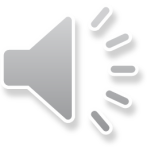 DE LA PRUEBA

La prueba contiene preguntas de selección múltiple, de verdadero o falso y la aplicación de casos.

Los resultados de esta Prueba se publicarán en la página web de la Defensoría Penal Pública según el calendario programado, en la sección “concursos en proceso”.



Frente a la menor duda de que se está incurriendo en una falta, ya sea, mirando material físico o electrónico, conversando con terceros, tendrá 1 advertencia verbal por parte del coordinador. Si se observa esta falta por segunda vez, el comité de selección ha instruido que la observación le sea entregada de forma inmediata, siendo éste quien decidirá qué acciones sancionatorias aplicará, pudiendo ser anulada la misma y quedando excluido del presente proceso concursal.
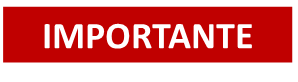 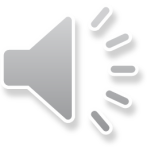 19
PRUEBA TÉCNICA 
CONCURSOS DIRECTIVOS
2021
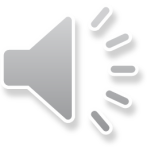